Et komplett, skybasert  økonomisystem
Mindre papirarbeid – mer plass til pokaler
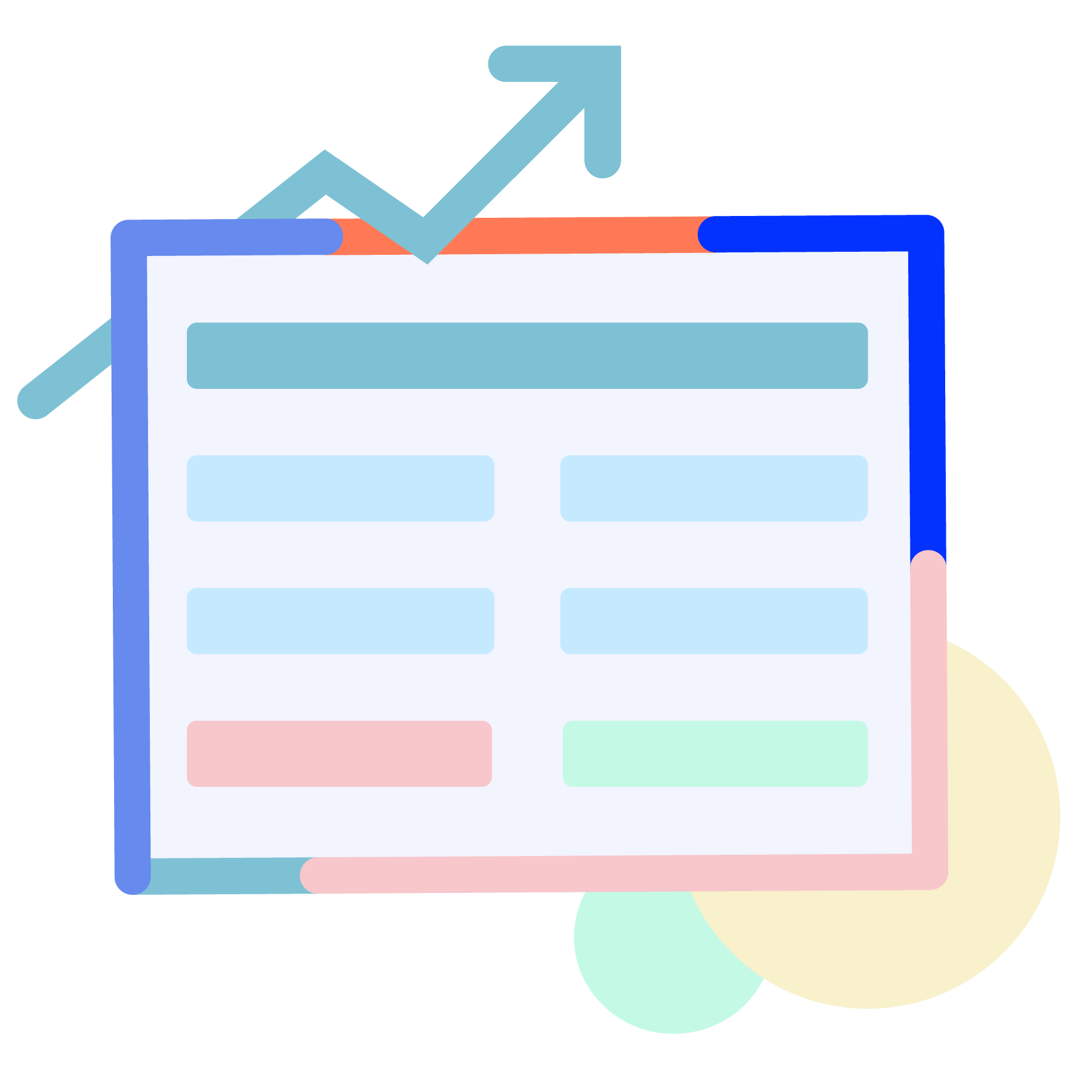 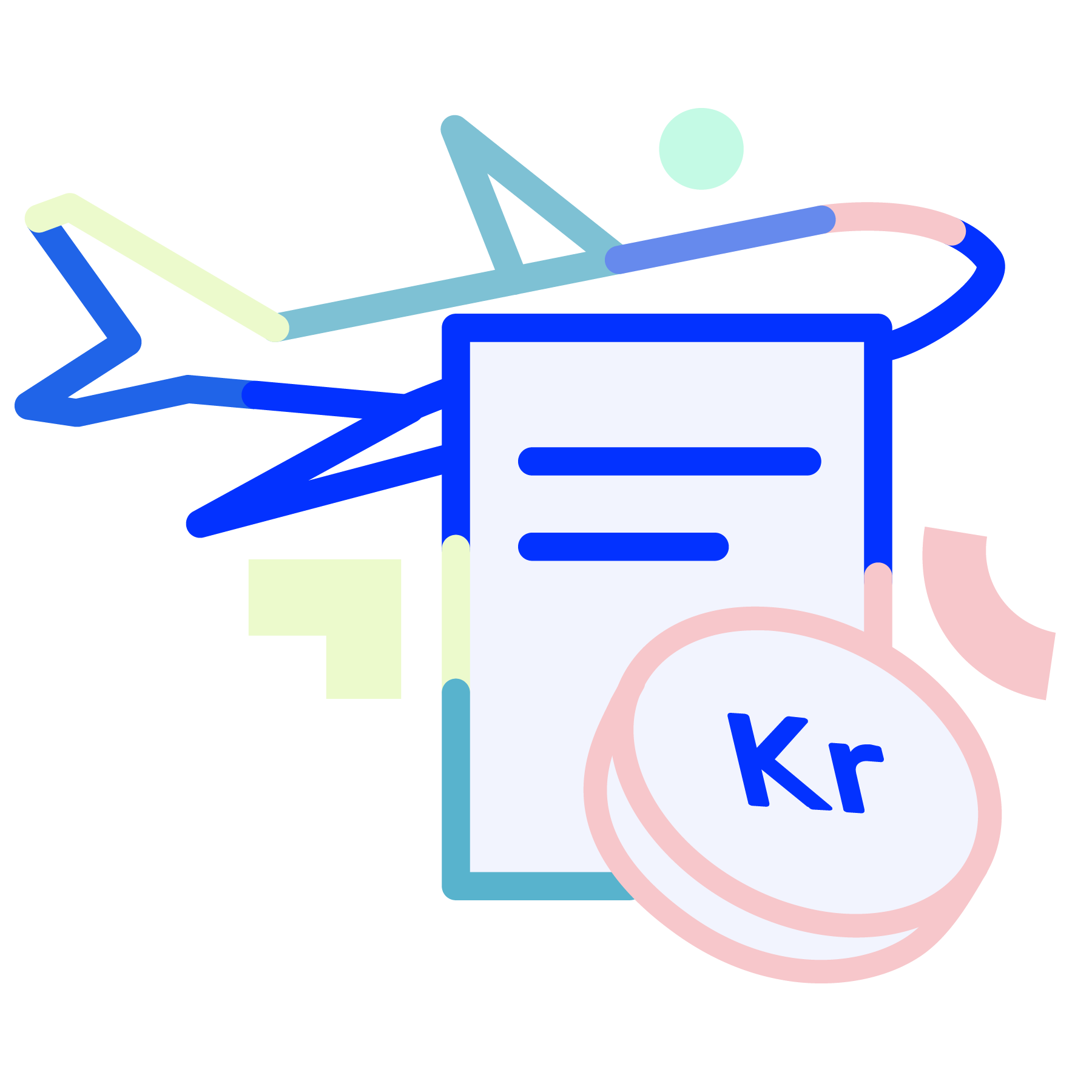 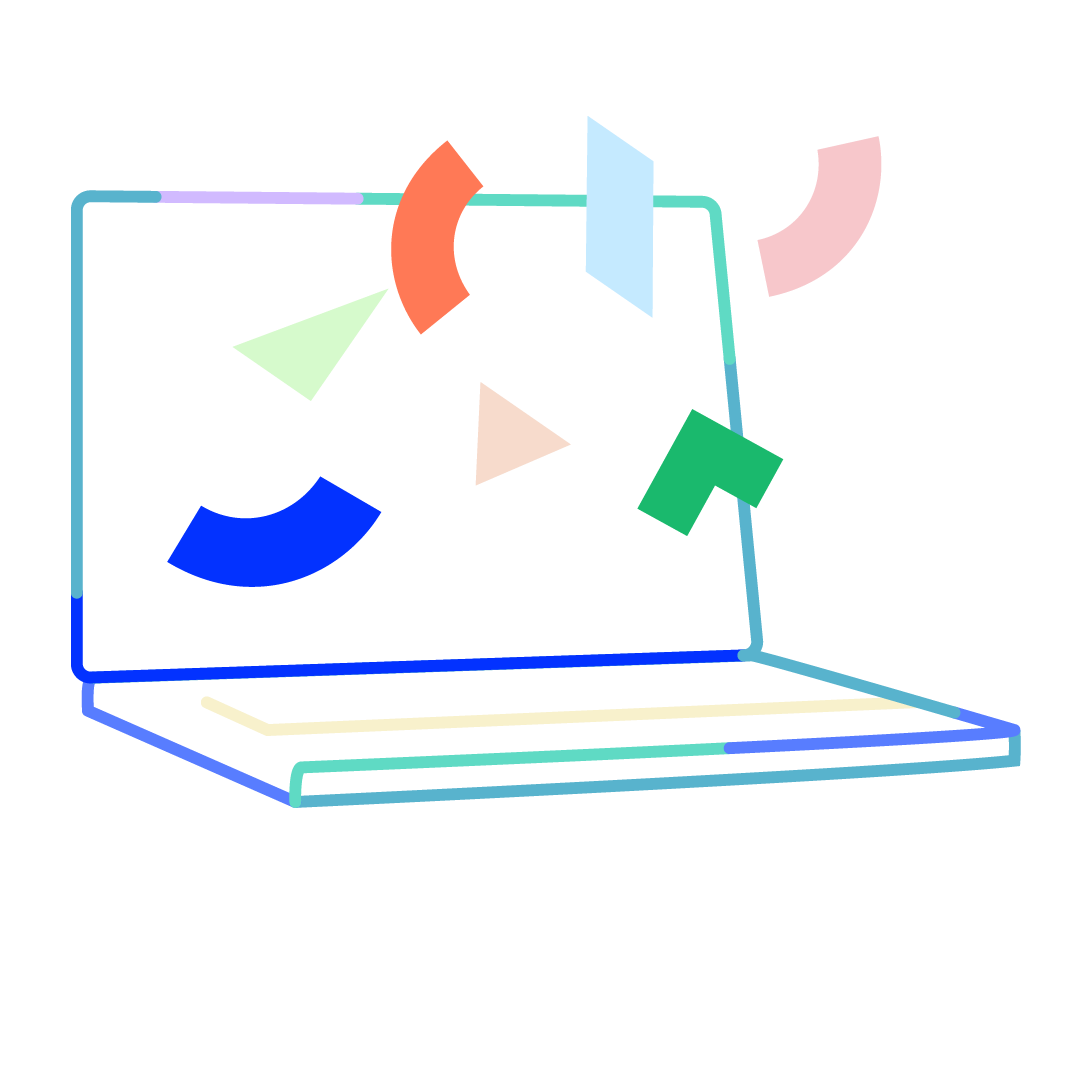 Regnskap
Prosjekt og timeføring
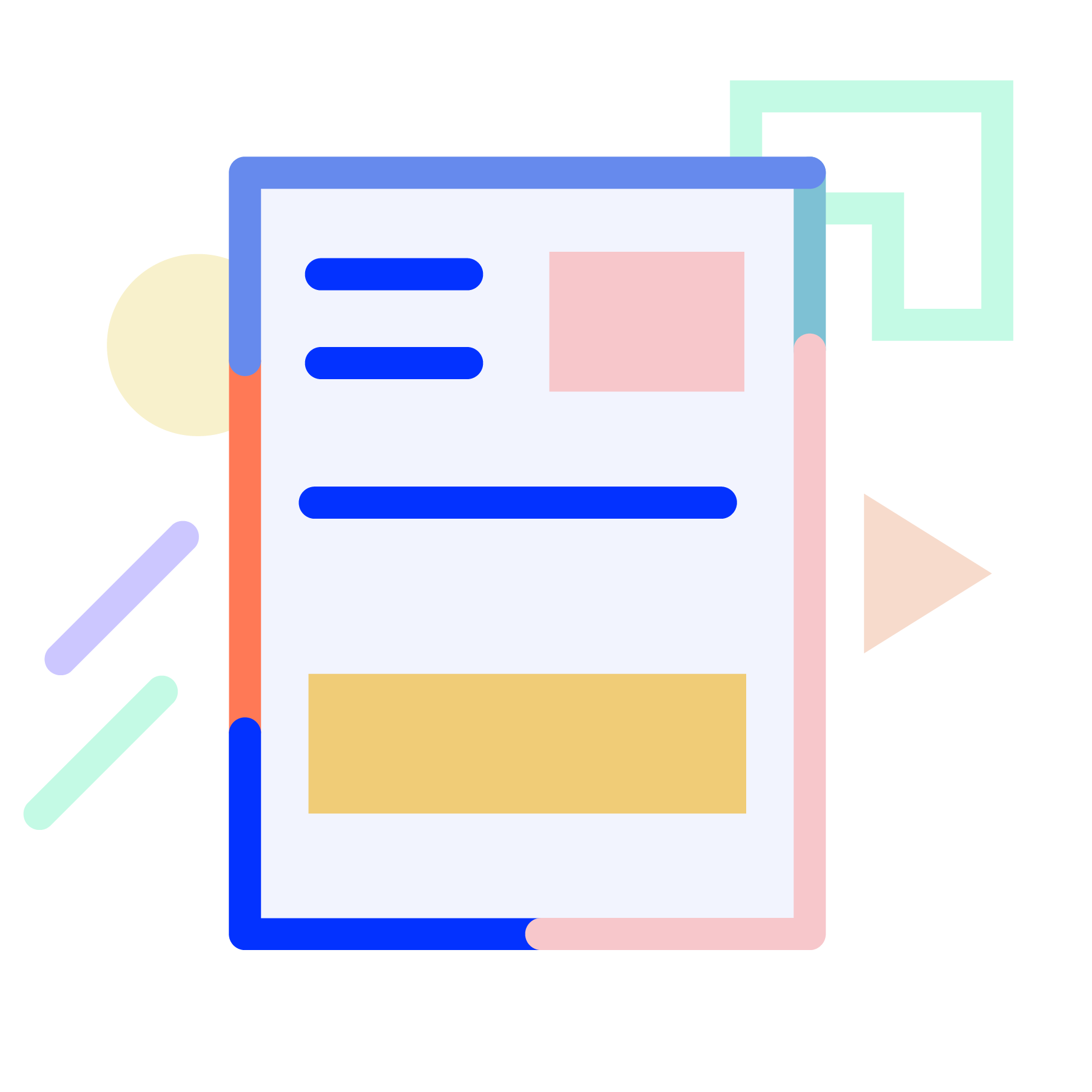 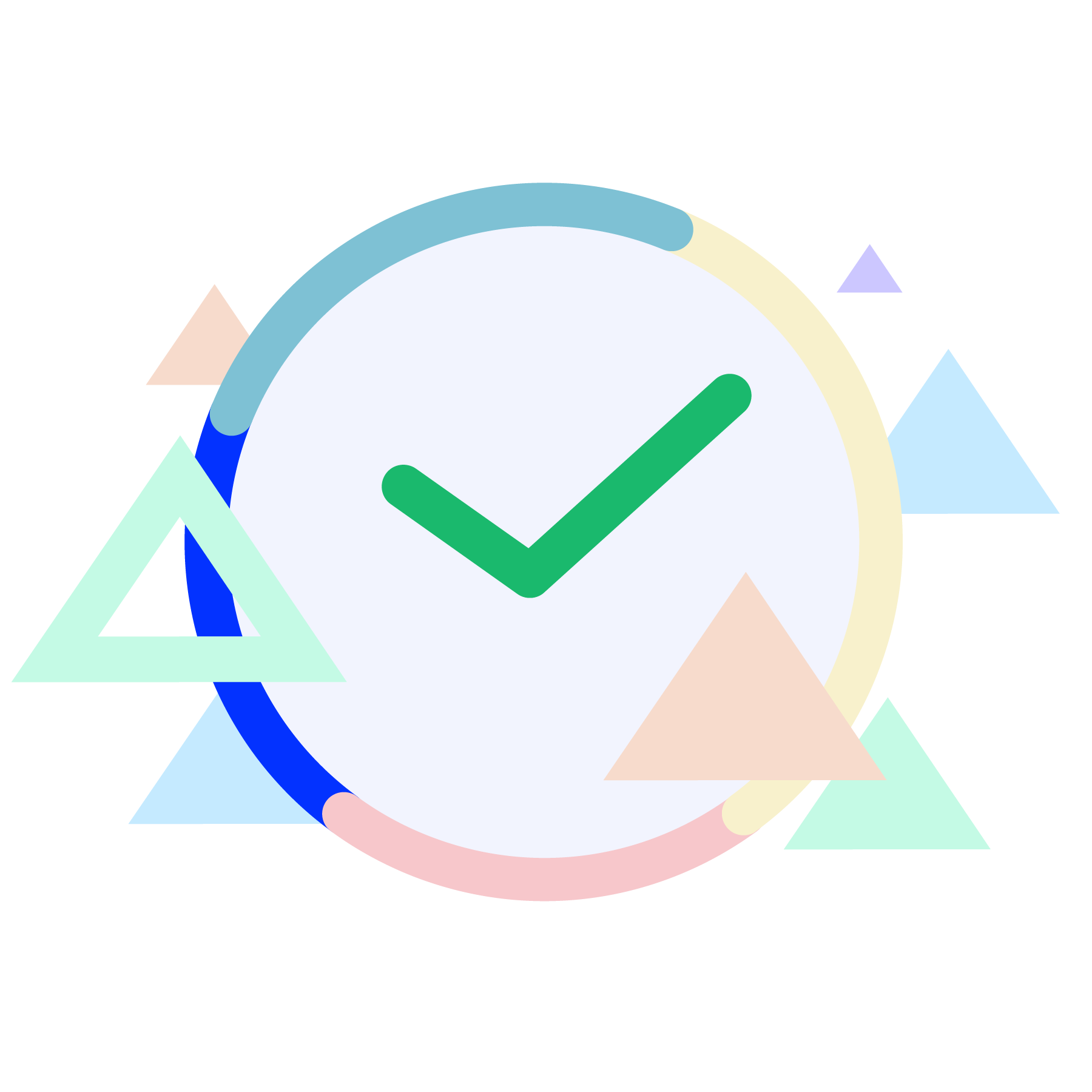 Lønn, utlegg og reiseregning
Faktura
Om Tripletex
Skybasert økonomisystem siden 2002
93 000 kunder & 300 000 brukere
Treffer bredt i flere bransjer:
ENK og småselskaper
Vekstbedrifter
Software & SaaS
Konsulenter, ingeniører & utviklere
Kreative bransjer
Restaurantdrift
Foreninger
Butikk og nettbutikk
Advokater
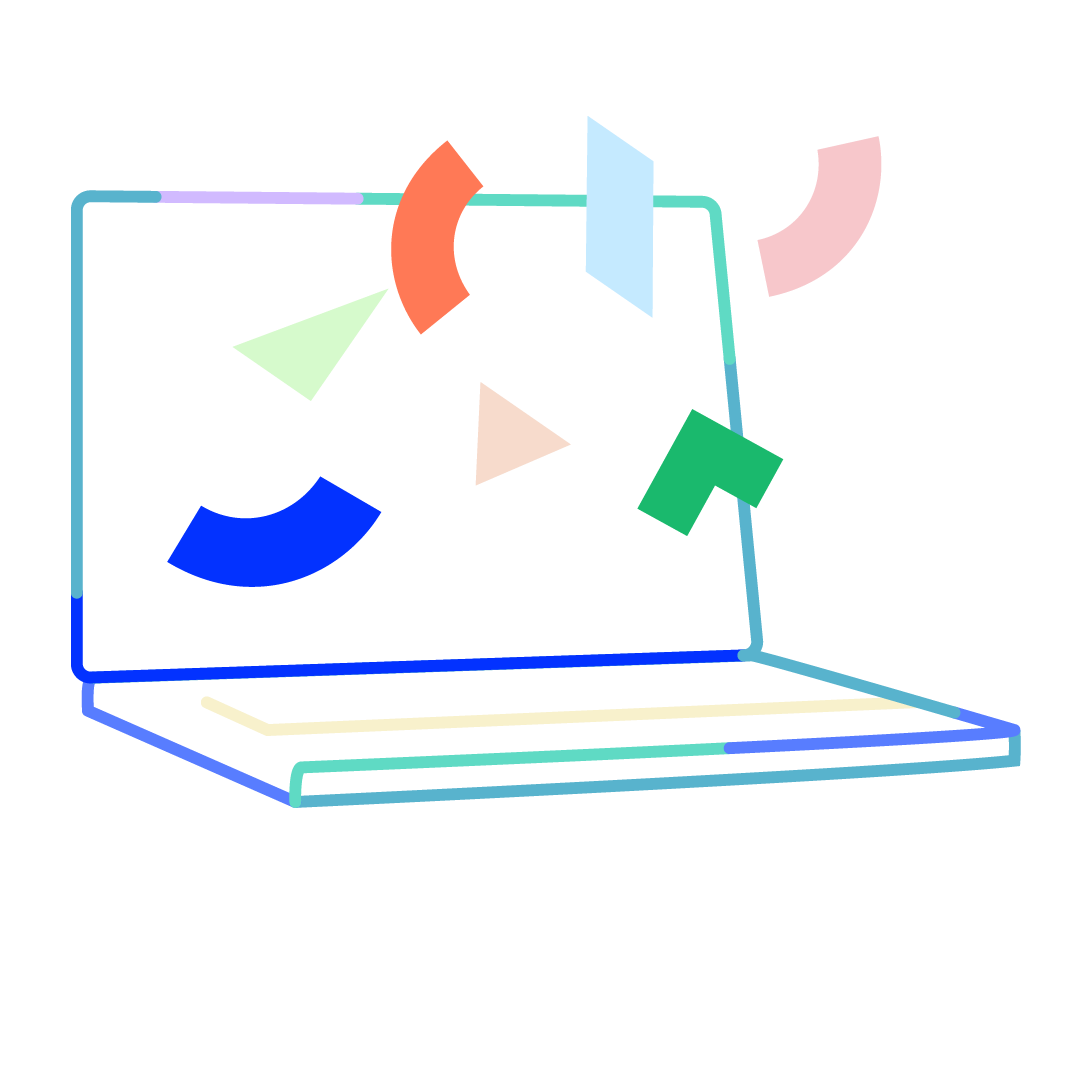 Tripletex forenkler hverdagen
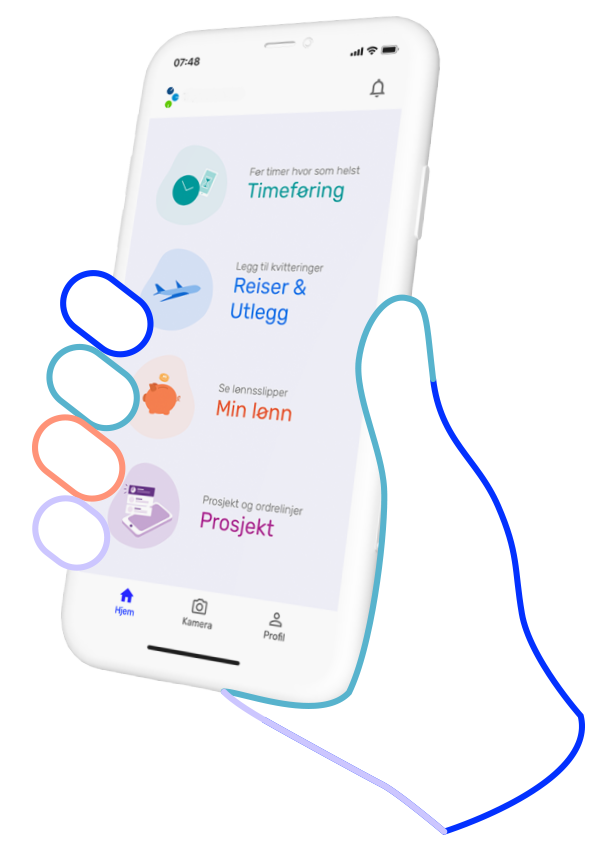 Tilgang til løsningen overalt
Tilpass systemet etter egne behov
Smart automatikk
Gratis support, webinarer og hjelpevideoer
Intuitivt og enkelt system for alle
Priser, Pakker & Kurs
Smartpakken
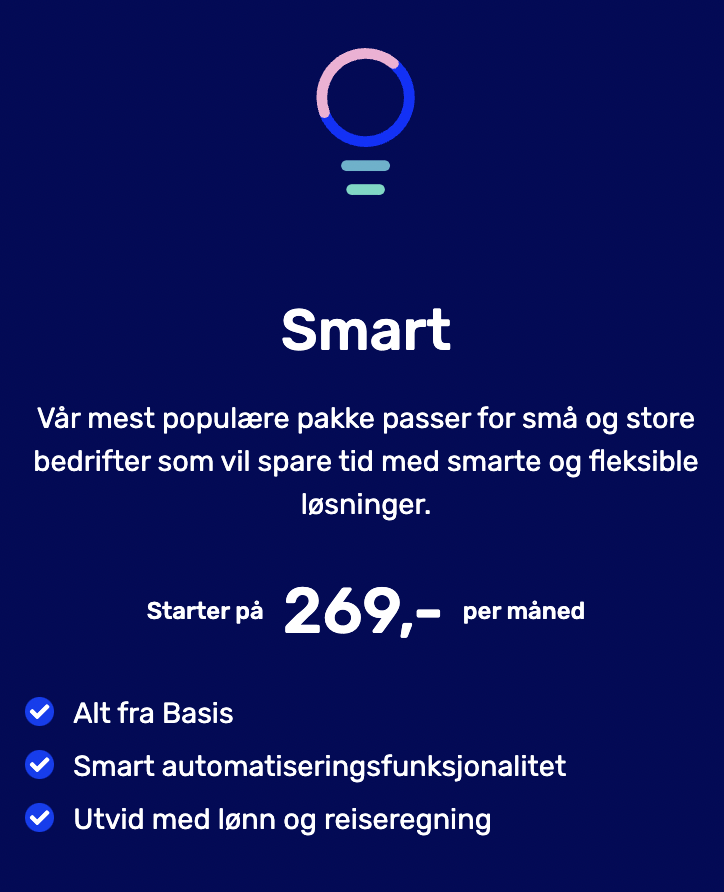 Faktura og regnskap 
Tilbud 
Budsjett
Avdeling 
API 
Fakturatolk 
Lønn og timeføring mot lønn kan legges til 
Brukere er gratis dersom lønn og/eller time ikke er aktivert
Komplettpakken
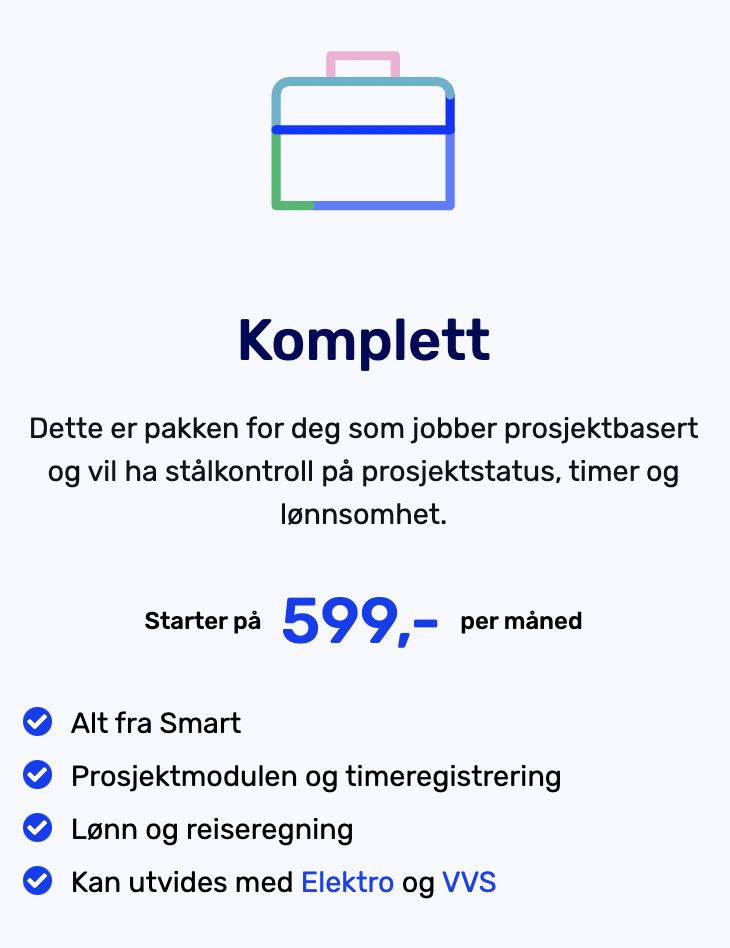 Alt fra smart 
Prosjektmodul
Timeføring mot prosjekt for fakturering videre
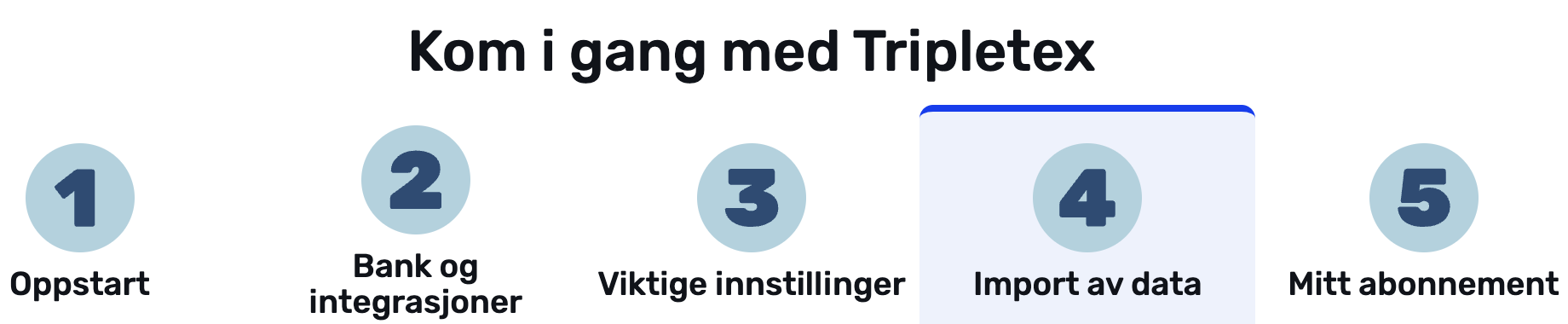 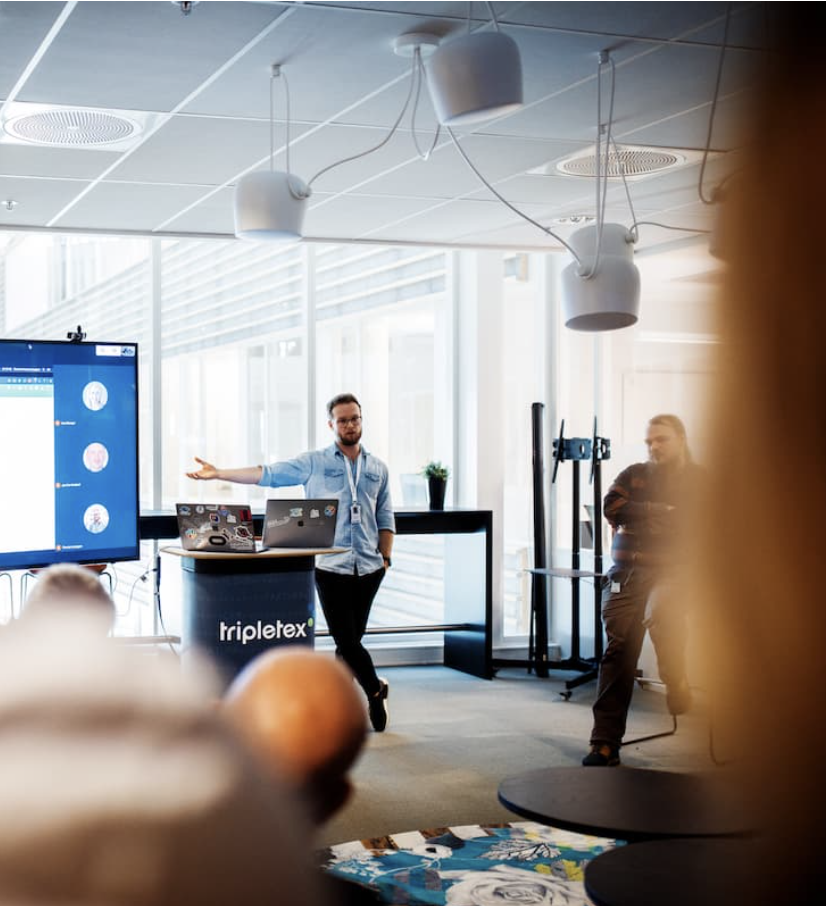 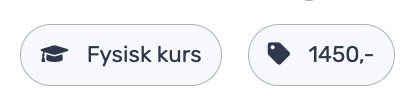 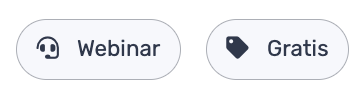